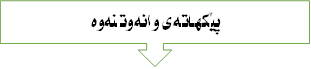 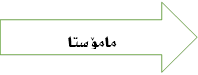 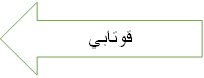 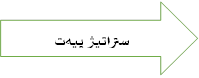 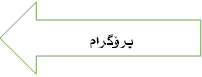 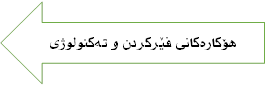 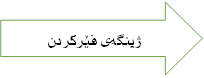 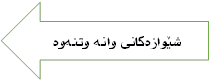 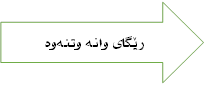 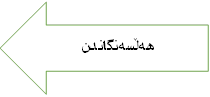 ئايا وانةوتنةوة هونةرة يا زانستة؟
وانة وتنةوة بةنسبةت ماموَستا تةنها زانينى ئةو بابةتةنية كة دةيلَيَتةوة بةلَكو لةطةلَ ئةوةش بيَويستة ماموَستا شارةزايى هةبيَت لةم جوَرة شارةزاييانةى كةثشتى بىَ دةبةستيَت وة هاندةرى دةبيَت لةسةر بنةماى بةتين و ديارى كراو بةطويَرةى بنةماى ديارى كراو بوَ هةر زانستيَك وة هةروةها ئامادةباشى و هونةرى هةر بةخيَوكةريك (ماموَستا). 
كةواتة وانةوتنةوة زانستة يان هونةرة؟
زانست بةماناى ضةمكى طشتى يةوة بريتي ية لةو راستايانةى كة مروَظ ثى يان طةيشتوة لةريَطاى ميَشك بةهوَى تاقيكردنةوةو بيركردنةوة ،باوةرِى ثى هيناوة لةهةموو لايةنةكانى ذيانى بونمونة بابةتى كيميا ، فيزيا،ثزيشكايةتى،زانستةكان......هتد.ئةمانة هةموويان زانستن 
بةلاَم هونةر خوَى دةبينيَت  لة ضةندةها كارامةو دةست رِةنطينى و شارةزايى كة مروَظ بةشيَوةيةكى زوَر باش لةريَطاى ئامادة باشى و رِاهيَنان خوَى تيايدا دةبينيَتةوة.
كةواتة لة مةوة بوَمان دةردةكةويَت كة وانة وتنةوة ثيَك هاتوة لة زانست و هونةر واتة زانست و هونةر بةيةكةوة لكيَنراون و ناتوانين ليَكيان جيابكةينةوة لة رِيَطاكانى وانةوتنةوة بةلَكو هةردوكيان ضونة ناويةك واتة دةتوانين بلَيَين هةر دوكيان دوو رِوون بوَيةك شت، يةكيَكيان تيوَرية لايةكةى تريشى ثراكتييكبة.
كوَلَةكةكانى هونةرى وانة وتنةوة
كارامةيى لةهةر هونةريَك و سةركةوتن تيايدا ثشت دةبةستيَت بة دوو كوَلَةكة كة ئةمانةن:
أ – بةهرةى سروشتى
ب – دةستكةوتى تاك بوَ زانستةكان و خوَ رِاهيَنان لةسةريان
بوَ نموونة طوَرانى وتن ثيَويستى بةبةهرةى دةنطى هةية وة هةروةها ثيَويستى بةزانستى ميوزيك هةية لةهةمان كات، وةهةروةها ثيَويستى بة خوَ رِاهيَنانيَكى زوَر هةية لةسةر طوَرانى وتن.
كةواتة ئةطةر بيَت و وانةوتنةوة لايةنى هونةرى هةبيَت كةواتة كارامةيى لةم كارةدا ثيَويستى بةم دوو كوَلَةكة هةية.
بةهرةى سروشتى لةم ضةند شتةى خوارةوة ديار دةكةويَت:.
بةهرةى كةسايةتى ، دةنط، تواناى ئاسان كردن و رِوون كردنةوة، دةربرِين، جةختكردنى خودى،وة خيَراى بيركردنةوة.
بةهرةى كةسايةتى لةهةلَويَستى وانةوتنةوة: مةبةستمان لةش و لاريَكى بةخوَوة نيية وة ماسولكةى بةهيَز و دةنطيَكى بةرزى هةبيَت بةلَكو بةهيَزى كةسايةتى بةنيسبةت ماموَستا ئةوةية كةبتوانيَ زوَر بةرِيَكى قوتابييةكان بوَلاى خوَى رِابكيَشيَت واتة ئاطاداربونى قوتابيةكان بكات بةمولَكى خوَى وةرِايان بكيَشيَت بوَلاى خوَى بوَ ئةوةى قبولَى بكةن  بةباشى طويَى لىَ رِابطرن. 
دةنط: مةبةستمان لة رِون و ئاشكرايى و طوَرانى دةنط لة رِوانطةى بةرزى و نزمى واتة ئةوةندة بةرز نةبيَت كة قوتابيان تايبةت رِيزةكانى ثيَشةوة ماندوبكات  لةكاتى دةربرِين وة هةروةها ئةوةندةش نزم نةبيَت كةقوتابيان بيَزار بن ليَى.
تواناى ماموَستا لةسةر رِونكردنةوةو ئاسانكردنى بابةت:مةبةستمان لةكارامةيى ماموَستاية لةرِونكردنةوةو ئاسانكردنى شتة طرانةكان لة رِاستية زانستيةكان تا رِادةيةك كة قوتابى  بتوانيَت وةرى بطريَت و تيَبطات.دةربرِن : دةرهيَنانى ثيتةكانة لةكاتى قسةكردن واتة وشةكان بةشيَوةيةكى رِاست و دروست بةبىَ كةمو كورِى وة دووركةوتنةوة لةكةمو كورتى دةربرِين بوَ نموونة( تةْ  تةئة  فةْ  فةئة )يان دوو دلَى يان لةسةر خوَ بيَزار كةر يان ئةوةندة خيَراية لةكاتى دةربرِينا ضةند ثيتيَك يان وشةيةك قوت دةدات.